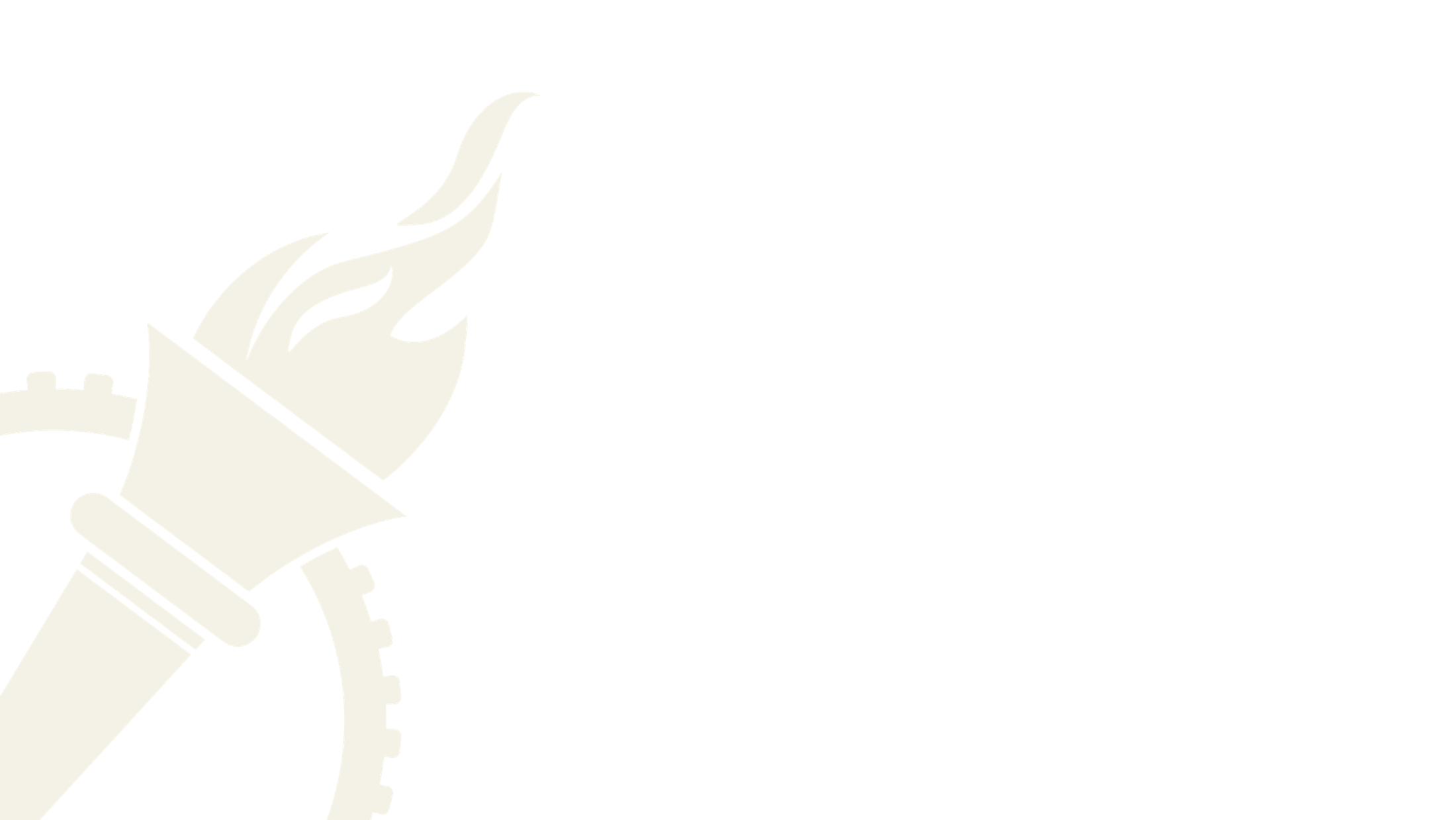 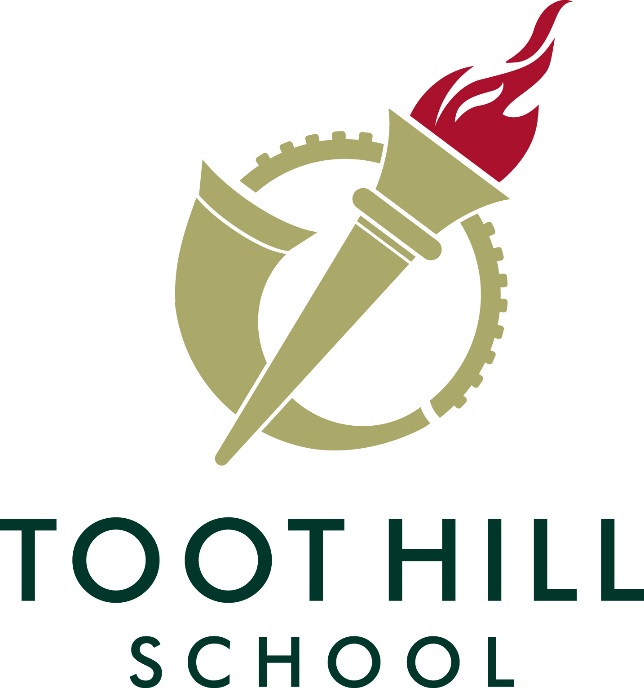 Option Information Evening

February 2018
Fire Safety
Education Reform
1944
Education Act - NC
1900
2020
[Speaker Notes: Literacy and numeracy strategy, Vocational qualifications, and ever changing grade boundaries and performance tables.]
Education Reform!
1944
Education Act - NC
1900
2020
1951
 O levels & A levels
[Speaker Notes: Literacy and numeracy strategy, Vocational qualifications, and ever changing grade boundaries and performance tables.]
Education Reform!
1965
CSE’s
1944
Education Act - NC
1900
2020
1951
 O levels & A levels
[Speaker Notes: Literacy and numeracy strategy, Vocational qualifications, and ever changing grade boundaries and performance tables.]
Education Reform!
1965
CSE’s
1944
Education Act - NC
1900
2020
1988
NC reform & GCSEs
1951
 O levels & A levels
[Speaker Notes: Literacy and numeracy strategy, Vocational qualifications, and ever changing grade boundaries and performance tables.]
Education Reform!
2016 - 18   
NC KS1, 2 & 3 reform & 
New GCSE / A Level
1965
CSE’s
1944
Education Act - NC
1900
2020
1988
NC reform & GCSEs
1951
 O levels & A levels
[Speaker Notes: Literacy and numeracy strategy, Vocational qualifications, and ever changing grade boundaries and performance tables.]
KS4 Structure
Key aspects
 3 year KS4 programme
 New GCSE specifications
More robust BTEC/Cambridge National/WJEC specifications
 Linear assessment
[Speaker Notes: GCSE – really a 5 year programme]
GCSE Reforms
Linear assessment
Fewer controlled assessments
New 9-1 grading system
More challenging content
[Speaker Notes: E.g. old Science GCSE was 25 % coursework]
The new DfE ‘STANDARD PASS’
New GCSE Grades
Awarded to approximately 3 % of the national cohort
The new DfE ‘GOOD PASS’
[Speaker Notes: 4 in English and Maths general entrance requirement for colleges]
Commitment at Home: Working together to ensure success for each student
Keep Up Not Catch Up
Factual recall (rote learning)
There is always homework
Access the KUNCU section of the school website
Read – ensure you have the required revision material/text books

Engagement with school
INSIGHT
Email teaching staff
Parents’ Evenings/Tutor-Parent Review Days
Learning Pathways
KS4
KS5
KS3
Broad Learning 
Experience 
Curriculum designed to prepare for KS4
Student progress reported using the GCSE grading system
GCE –  New A Level

New BTEC Nationals
GCSE

Vocational:
BTEC First
Cambridge National
WJEC
Add university and the world of work
The KS4 Curriculum
Core Subjects
English Language & English Literature (2 GCSE courses)
Mathematics
Science (2 or 3 GCSEs)
Geography or History
MFL (French or Spanish)
PSHE & Citizenship
Religious Studies
Physical Education
  (Leads to a minimum of 6 GCSE qualifications)
Option Choices - GCSE
Art & Design				Geography
Art: Textiles & Fashion		History
Business Studies			Media Studies
Citizenship Studies			Music
Computing				Physical Education
Dance					Religion, Philosophy & Ethics
Design & Technology		
Drama			
Economics	
Food Preparation & Nutrition
Option Choices - Vocational
BTEC First Award  (equivalent to 1 GCSE)

Performing Arts (Acting or Production)
Performing Arts (Dance)       
Engineering
Sport              
Note: The DoE Award is followed during the BTEC Sport course but can also be completed outside of normal lessons as part of our enrichment programme

Cambridge National
Child Development

WJEC
Hospitality & Catering
Principles
Broad and balanced choices

Progression on to Post 16 courses

Opportunity for future career aspirations

Responds to future demands

Relevance to personal strengths

Success!
Completing the Form
Choose Geography or History as a humanities subject
Choose a PE programme
Make 2 subject choices from the lists of GCSE and VOCATIONAL subjects on offer
Make 2 reserve choices
[Speaker Notes: MOD starts]
Step 1: Geography or History?
Please put a tick by the humanities subject that you wish to study:



You can study both Geography and History. If this is desired, please choose the other subject as an option subject
[Speaker Notes: Focus on describing the different examples]
Step 2: Choose a Modern Foreign Language
The majority of students will study a language in year 9
This will be the same language as chosen at the end of year 7
[Speaker Notes: Imagine we freeze the tier groups now, students in 8h-8l will not study a language.]
Step 3: Choose a PE Programme
If you have chosen GCSE PE as an option subject, do NOT choose the SL1 course
Step 4: Choosing the Optional Subjects
Choose 2 optional subjects and 2 reserve subjects in order of preference:
[Speaker Notes: Reiterate the importance of preference!]
Example 1
[Speaker Notes: Describe this example – ‘This student has chosen History etc….]
Example 2
Example 3
Example 4
Course Provision
No Guarantees
If the numbers of students opting for particular courses are low we cannot guarantee that they will appear  on the timetable.

Consequently, order of preference and reserve choices must be correct
Taster Day
An opportunity for your child to experience classes not currently delivered in year 8:

Business Studies			BTEC Engineering
Citizenship Studies		Fashion and Textiles
Computing				Food Preparation and Nutrition	
CN Child Development		Design and Technology
Economics 			 	Media
WJEC Hospitality & Catering		
		  			
Taster Day on Wednesday 14th February
Deadline for taster day choices is this Thursday.
Working Together
Get as much advice and information as possible:
Subject teachers
Tutor
Parents’ evenings
Taster Day on Wednesday 14th February 

Hand your Option Form to your tutor by Friday 16th March 2018